Operační program Zaměstnanost plus
TEMATICKÝ SEMINÁŘ PRO MAS
Ohrožené rodiny s dětmi
Dobříš, 29. dubna 2024
Ing. Helena Petroková
Cíle semináře
Třetí ze série tematických seminářů CLLD v OPZ+

Pořádá ve spolupráci ŘO OPZ+ a NS MAS ČR


Cílem semináře je:


 seznámit účastníky s novými trendy, nástroji a metodami i s připravovanou legislativou v oblasti péče o ohrožené děti

prezentovat funkční modely spolupráce 

současně umožnit MAS sdílení zkušeností z praxe (a přenos těchto zkušeností z terénu k věcným garantům)
[Speaker Notes: 5. října v Ostravě se uskutečnil první tematický seminář ke komunitní práci
Druhý na téma sociální práce se uskutečnil v Jihlavě 16. 1. 2024]
Program semináře dopolední část
9:00 – 9:30 		Prezence účastníků

9:30 – 9:45 		Úvodní slovo 
			Ing. Helena Petroková, ředitelka odboru realizace programů ESF - 		sociální začleňování, MPSV 
			Mgr. Markéta Dvořáková DiS., NS MAS ČR

9:45 – 10:45		Prezentace projektu „Signály“ Society for All

10:45 – 11:30 	Prezentace projektu „Sjednocení přístupu k ohroženým 			dětem“, KA4 „Definice krajských standardů sítě služeb pro 			ohrožené děti s důrazem na koordinovanou podporu a 			multioborovou spolupráci“

			Mgr. Štěpán Bolf 
			Mgr. Zuzana Hájková 
			Mgr. Zdenka Smolíková
			odbor rodinné politiky a ochrany práv dětí, MPSV
Program semináře odpolední část
11:30 – 12:00 		Přestávka

12:00 – 13:30 		Prezentace projektů MAS – dobrá praxe

			MAS Říčansko, MAS Brdy-Vltava, 
			MAS Poličsko, MAS Horní Pomoraví, 
			MAS Orlicko, MAS Moravský kras, 
			MAS Holicko, MAS Šipka

13:30 – 14:00 		Přestávka

14:00 – 15:30 		Prezentace nové právní úpravy o ochraně dětí a 				podpoře rodin
			PhDr. Miloslav Macela, MPSV

15:30 – 15:45 		Shrnutí, závěr
			Mgr. Markéta Dvořáková DiS., NS MAS ČR
[Speaker Notes: Drobné organizační změny v programu jsou možné. Počítáme s prostorem pro dotazy v rámci každého bloku. 
Catering zajišťují ženy z Ukrajiny, zapojené do činnosti komunitního centra Svět Dobrých Lidí v Dobříši.]
Ohrožené rodiny s dětmi v MAS OPZ +
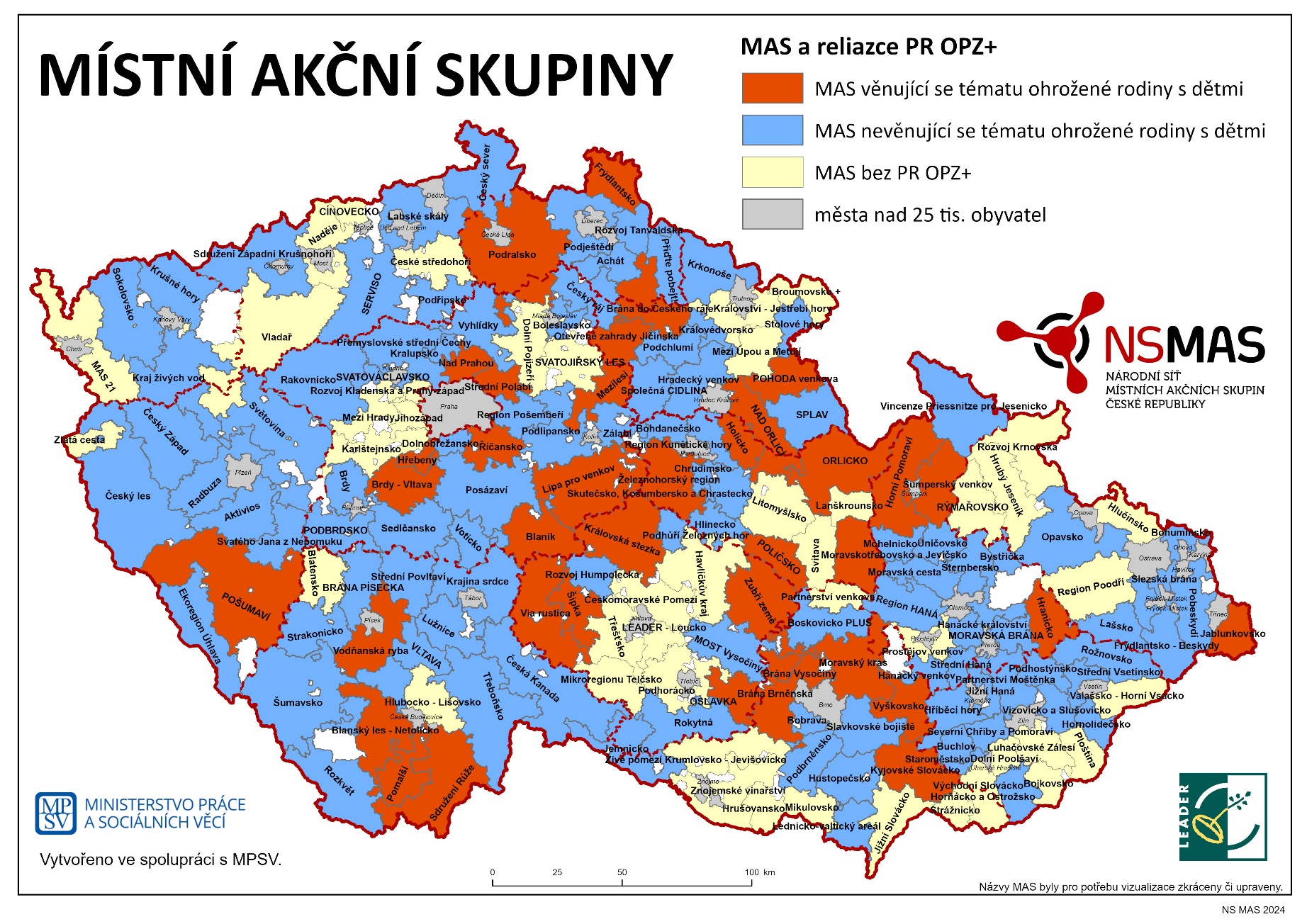 [Speaker Notes: Projekty MAS v rámci kterých se realizátoři zaměřují i na ohrožené rodiny s dětmi + označení projektů a jejich téma, které budou prezentovat.

MAS Říčansko, MAS Brdy-Vltava, MAS Poličsko, MAS Horní Pomoraví, MAS Orlicko, MAS Moravský kras, MAS Holicko, MAS Šipka]
Další podpora
Semináře
připravujeme semináře na další témata
prezentace i záznam bude zveřejněn zde: SEMINÁŘE K CLLD+ - www.esfcr.cz

Konzultace
možnost konzultací s projektovými manažery

ESF fórum OPZ PLUS pro CLLD - příprava - www.esfcr.cz
možnost klást dotazy, v případě složitějších dotazů konzultují projektoví manažeři s metodiky,  věcnou sekcí apod.

Dotazník
účastníkům dnešního semináře bude rozeslán elektronický dotazník Děkujeme za vyplnění.
[Speaker Notes: Připravujeme semináře na další témata (zaměstnanost a dluhová problematika, podpora pečujících, mezigenerační aktivity apod.)]